Все работы хороши, выбирай на вкус.Внеклассное мероприятие.Учитель штукатурно-малярного дела :Конева. В.А.
Штукатур
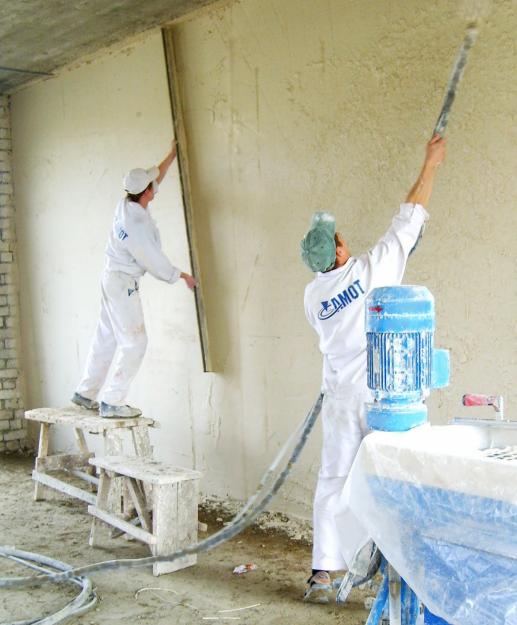 - готовит растворы для различных видов штукатурки, размечает поверхности и подготавливает их для оштукатуривания, наносит штукатурку вручную и механизированными инструментами, отделывает оштукатуренную поверхность. Штукатуры пользуются высоким спросом на рынке труда. Этим объясняются  высокие заработки специалиста.
[Speaker Notes: Штукатур готовит растворы для различных видов штукатурки, размечает поверхности и подготавливает их для оштукатуривания  ,наносит штукатурку вручную и механизированными инструментами, отделывает оштукатуренную поверхность.]
Маляр
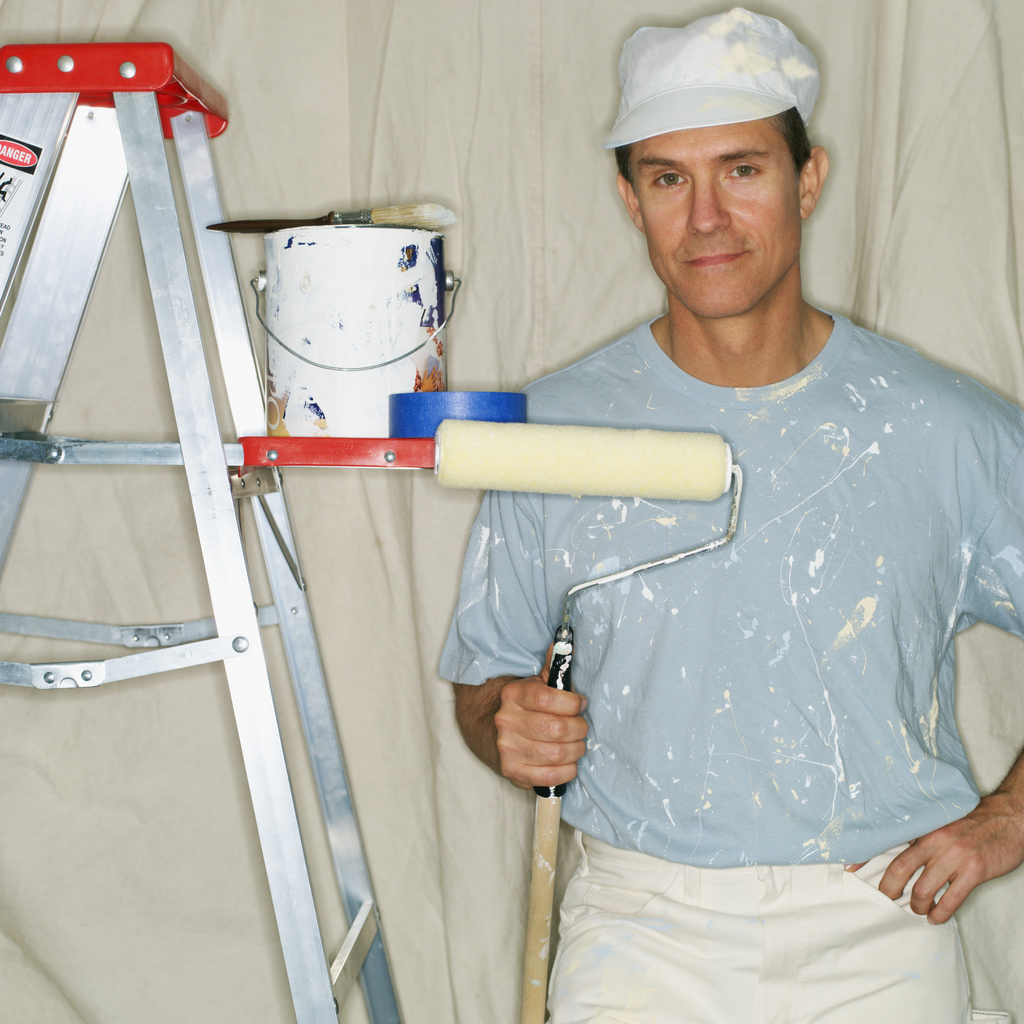 -готовит под окраску бетонные, деревянные и металлические конструкции. Окрашивает поверхности, наклеивает обои, владеет приёмами работы высококачественной и декоративной окраски, приёмами многоцветной отделки фасадов.
Урок штукатурно-малярного дела.
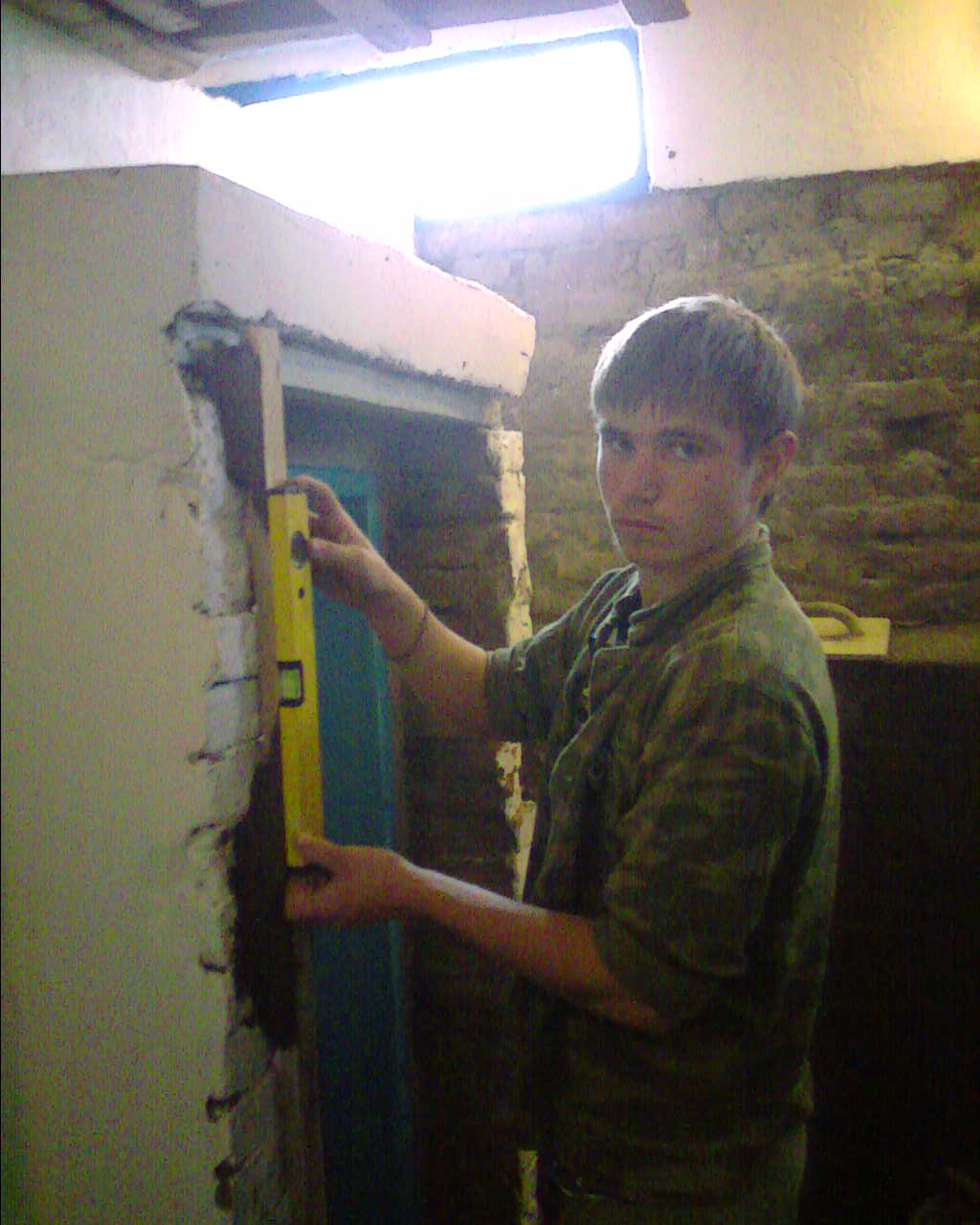 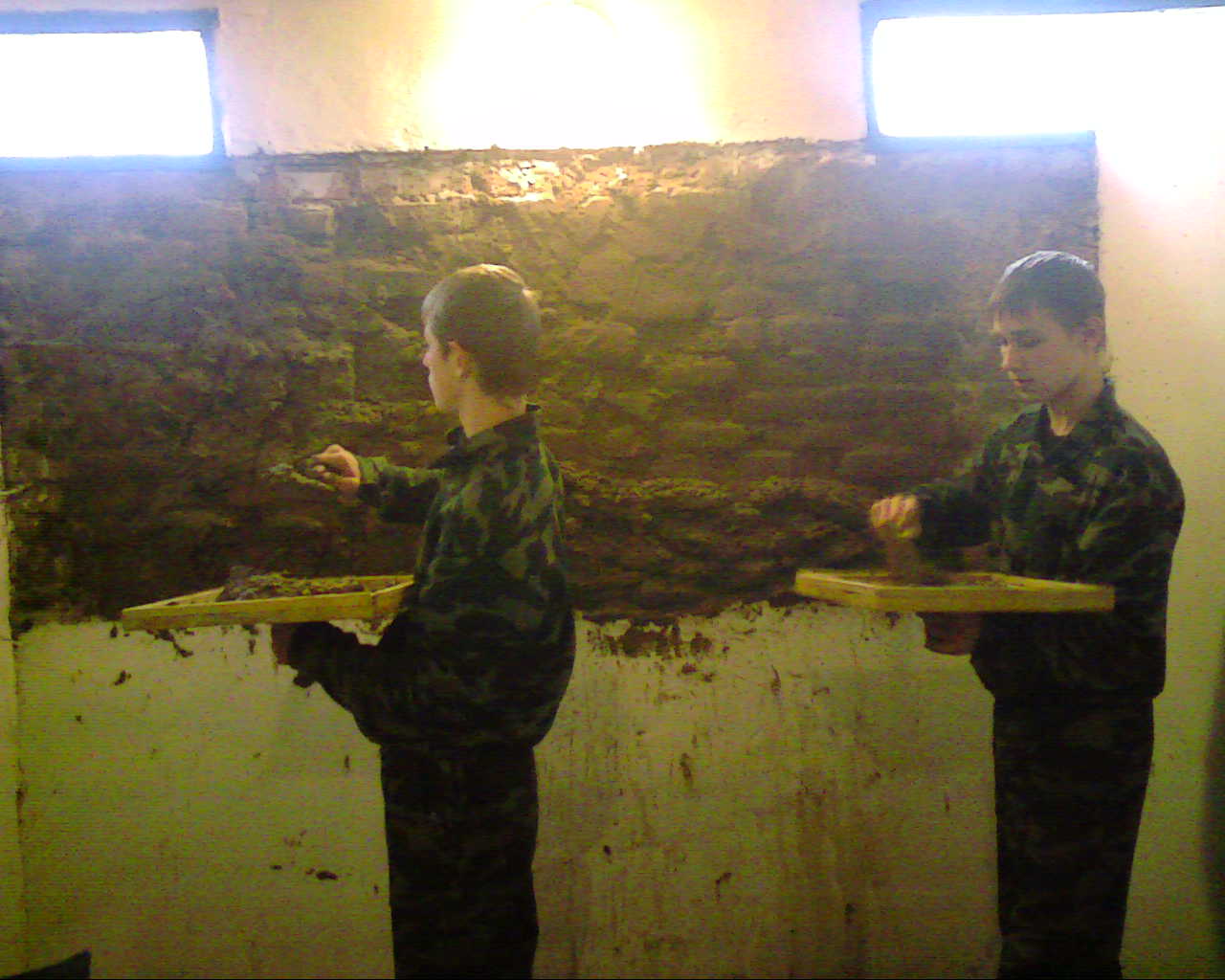 Закрепление навыков при выполнении ремонта.
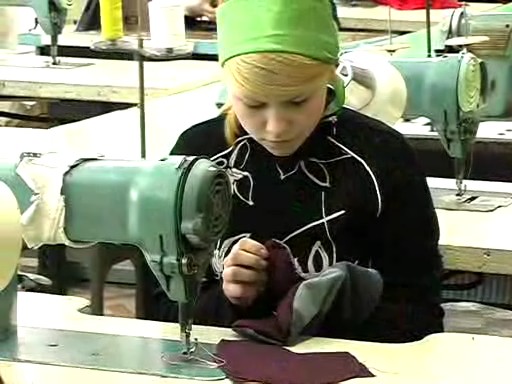 Швея- это  профессия сейчас очень востребована. Работники этой специальности могут шить платья, пальто, брюки, сумки, шубы и дублёнки.
Урок  швейного дела.
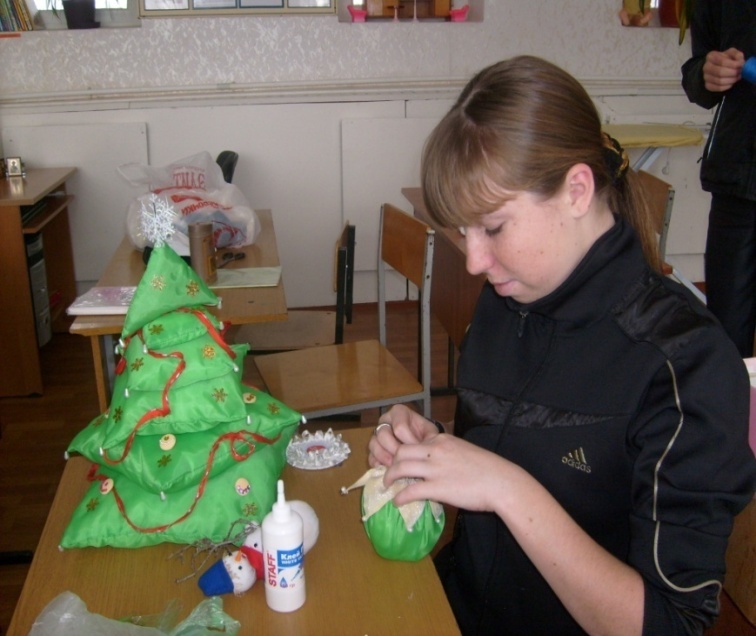 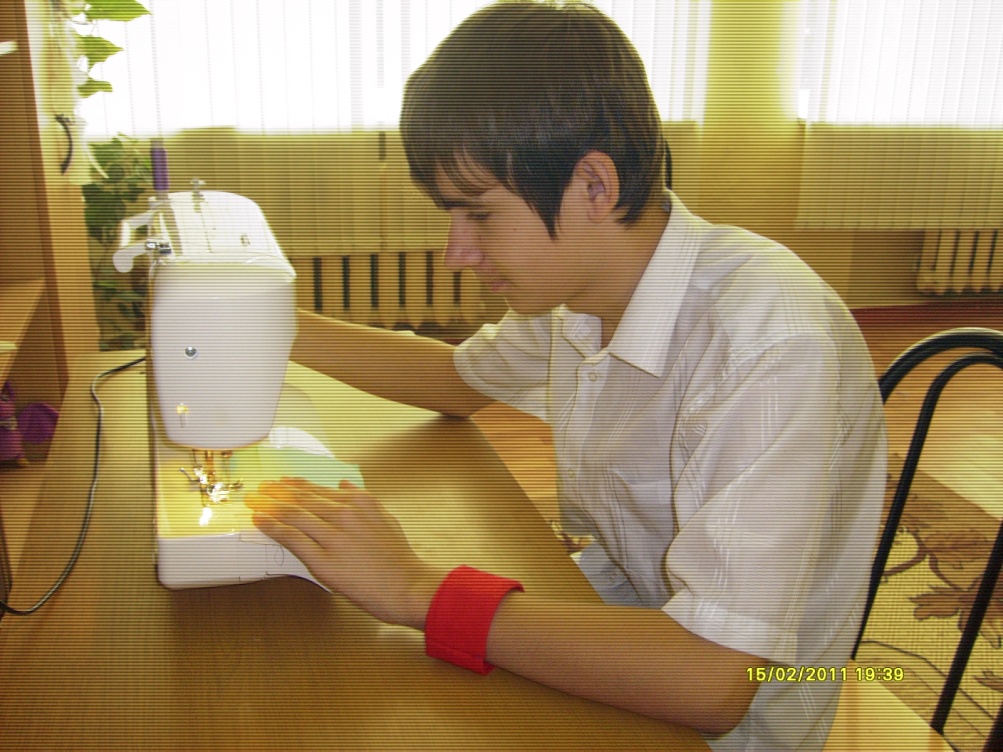 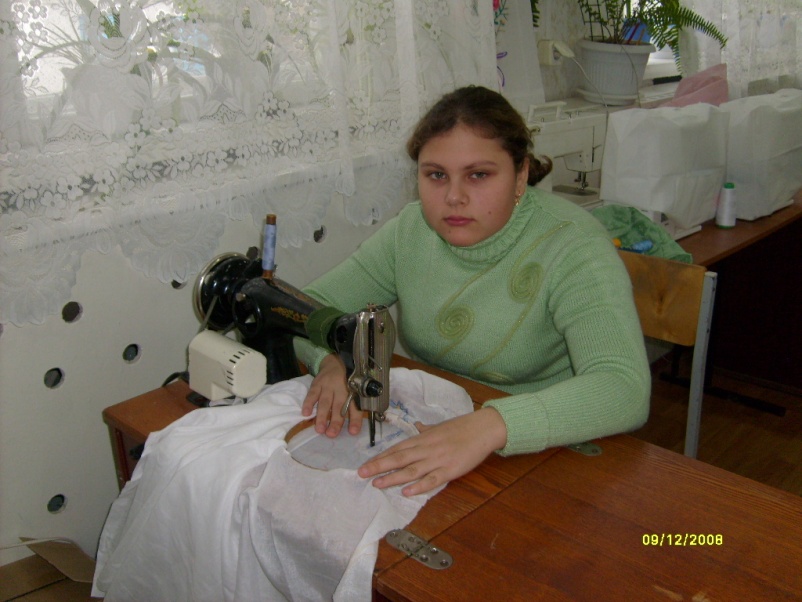 Я не волшебник я только учусь.
Овощевод.
Овощеводы  занимаются сбором семян, выращивают  и высаживают рассаду овощных культур. Ведут уход за овощами, включая защиту растений от вредителей и болезней.
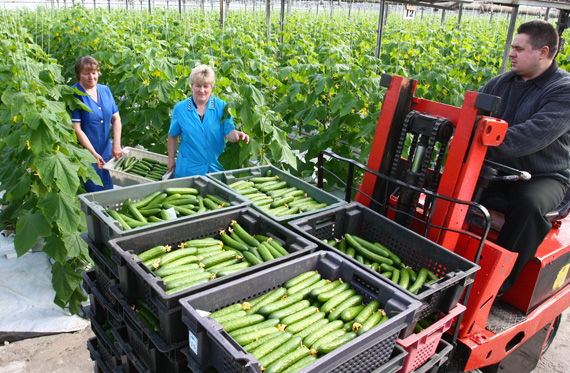 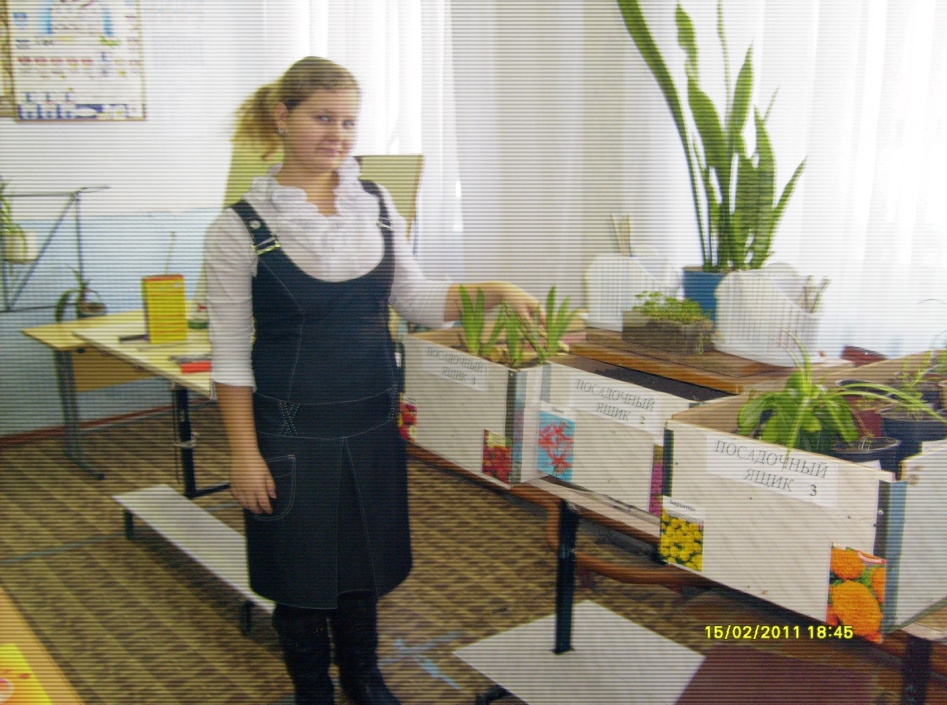 Уход за огородом и теплицей.
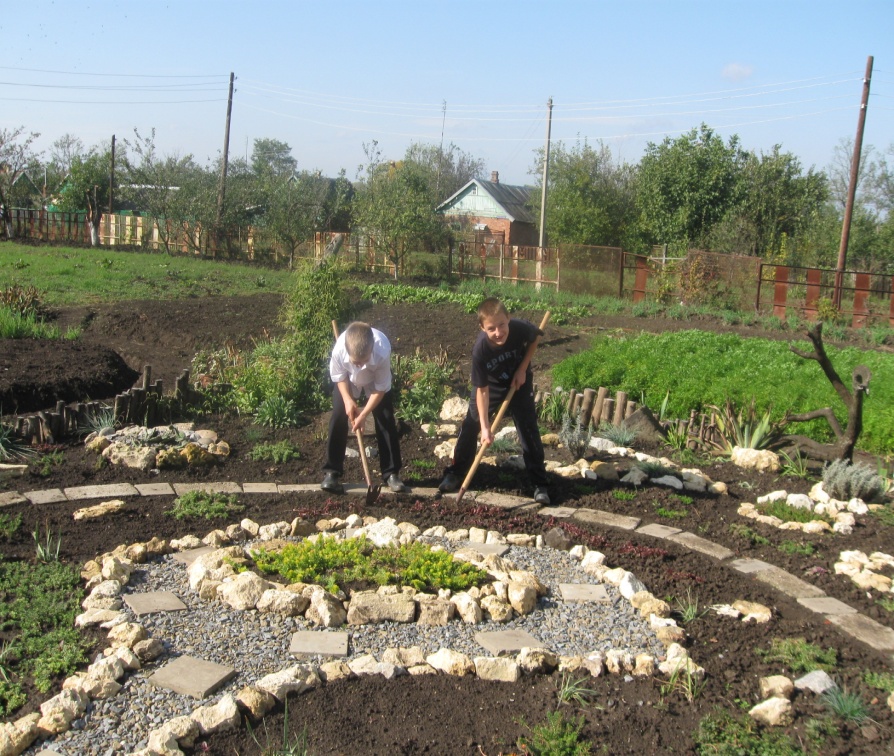 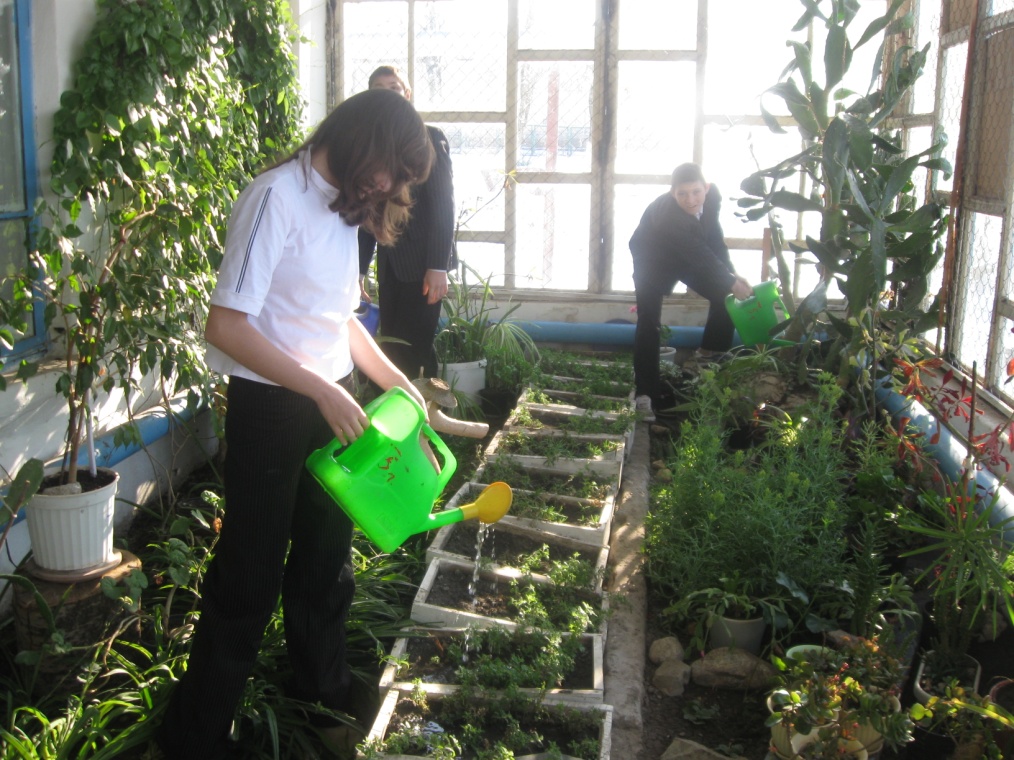 КАМЕНЩИК- -выполняет работы по кладке или ремонту каменных конструкций., егодня это одна из самых дефицитных профессий на стройке. 
.
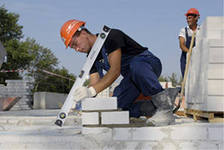 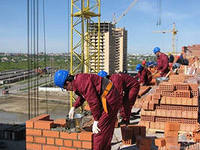 Спасибо за внимание!
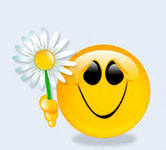